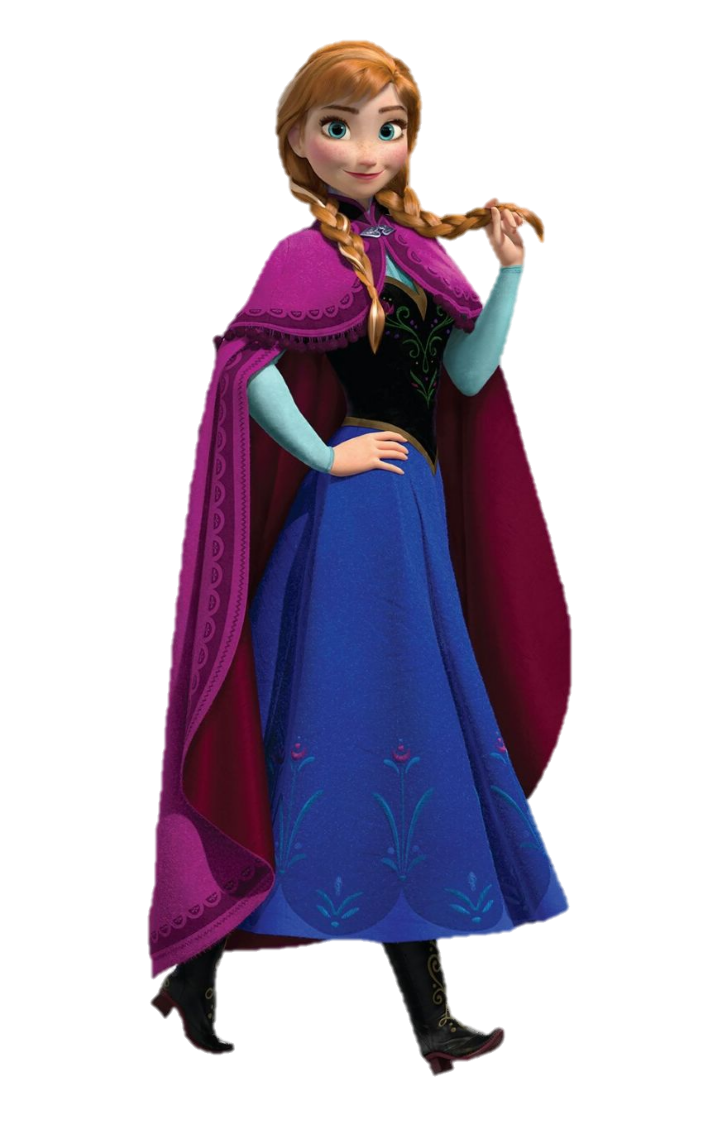 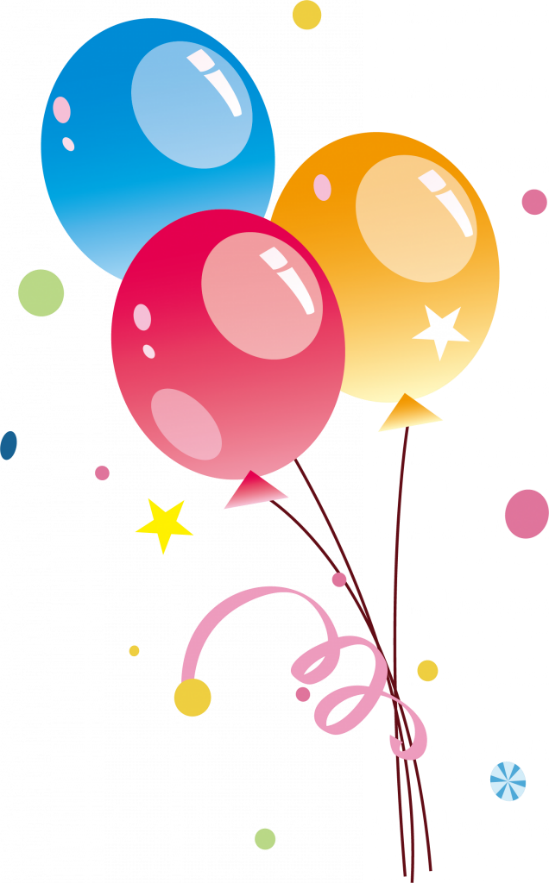 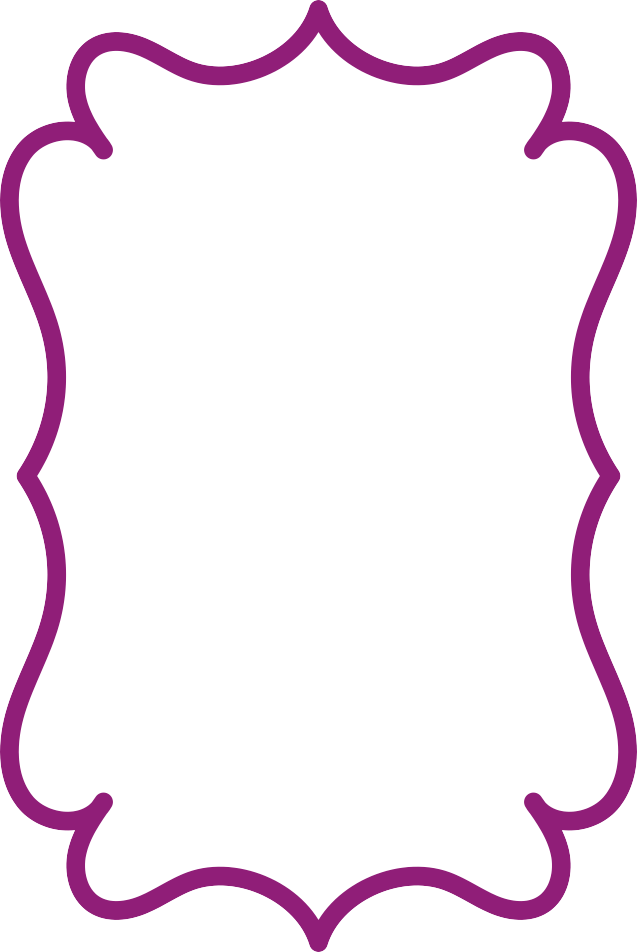 erica
Cumple 7
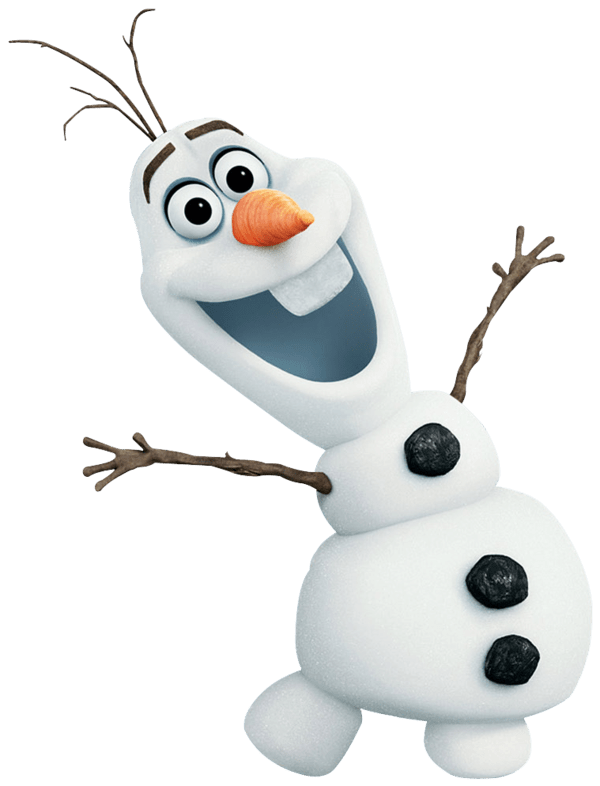 Ven a festejar conmigo
Dia: Sábado 2 de agosto
Hora: 6:00 pm 
Lugar: calle San Fransisco 
#250
¡Sera un dia fantástico, 
lleno de sorpresas!
www.megaidea.net